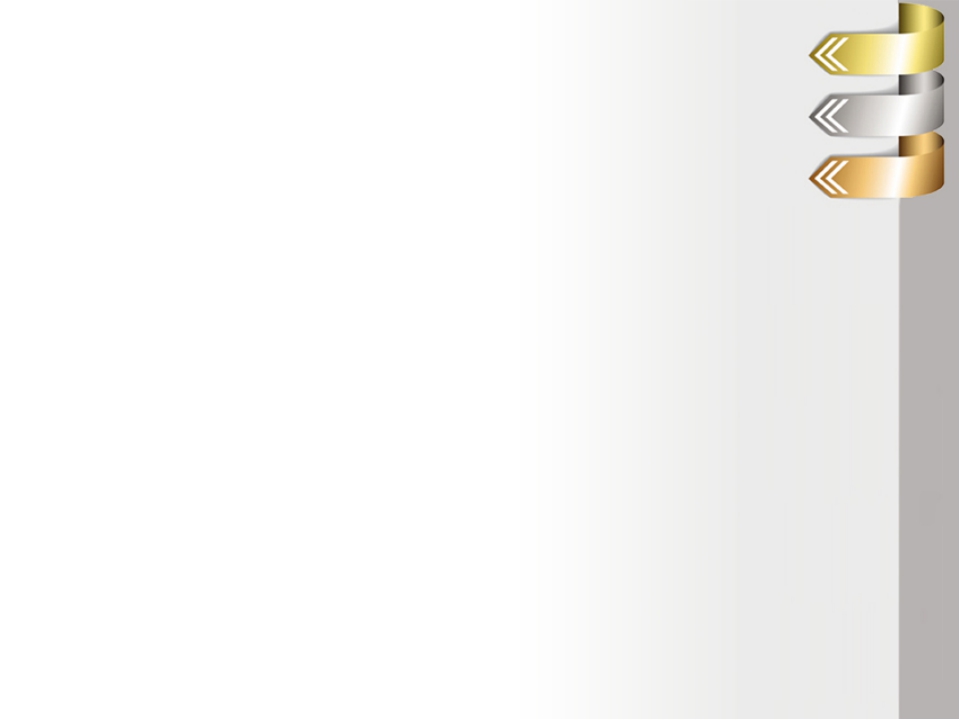 Мировое кафе, как форма взаимодействия учителя – логопеда с семьями, воспитывающими детей с нарушением речи
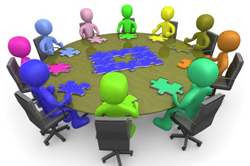 МБДОУ детский сад «Солнышко»учитель-логопед Воронина И.Н.
Калифорния 1995 год
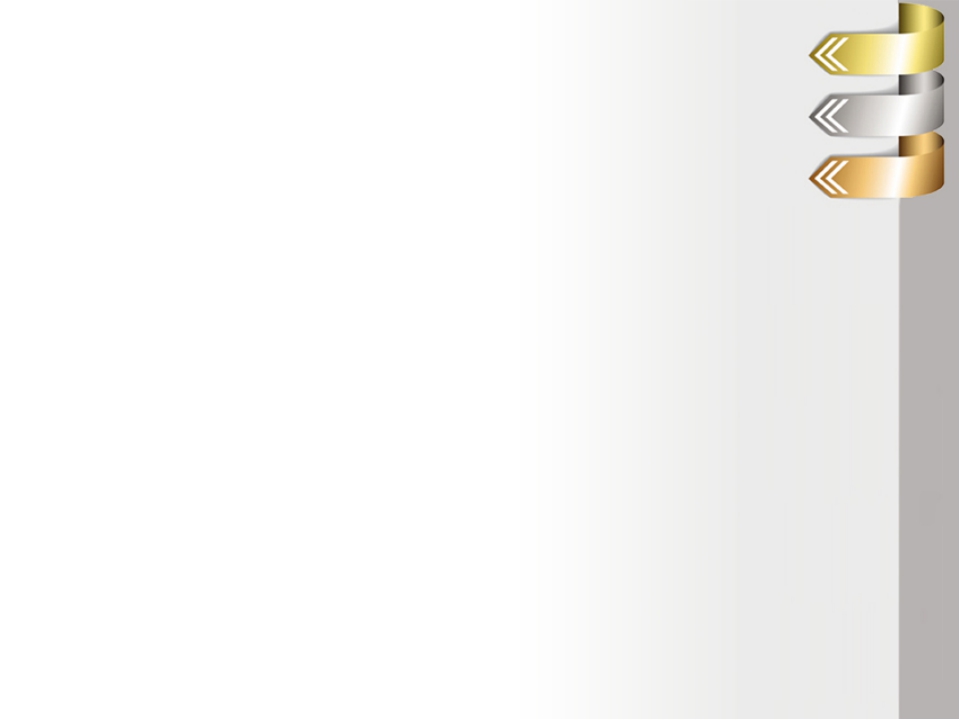 World cafe (Мировое кафе) — метод сфокусированного неформального обсуждения
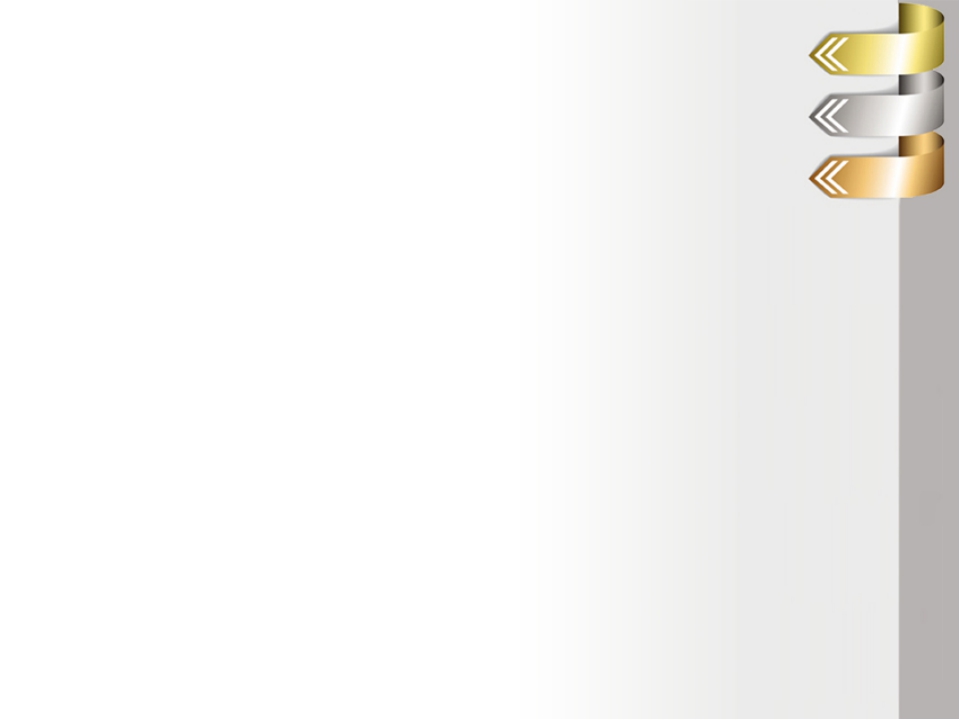 Мировое кафе применяется для:
решения комплексных проблем,
получения ответа на несколько вопросов,
принятия нестандартных решений,
объединения нескольких точек зрения,
планирования групповой работы,
подведения итогов проекта, конференции, обучения, года,
обмена опытом.
Принципы работы кафе
«Не распыляйтесь» – фокусируйтесь на самом важном.
«Не отсиживайтесь» - вносите свои мысли, мнения, размышления.
Говорите без задних мыслей и от всего сердца.
Слушайте, чтобы понимать.
Связывайте и соединяйте идеи.
Рисуйте и пишите на скатертях – здесь это можно и нужно!
Получайте удовольствие!
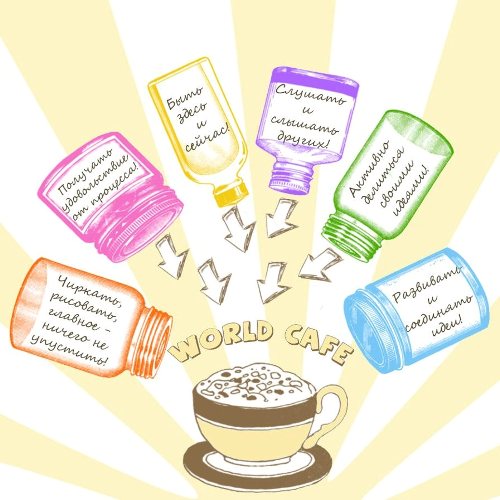 Работа проходит в 4 этапа:
В течение 3-5 минут ведущий рассказывает об особенностях работы, правилах и ожидаемом результате. Участники объединяются в группы от 3 до 7 человек. В каждой группе выбирается «хозяин стола». 
По команде ведущего участники меняются столами. Хозяин стола остается, приветствует новую команду, вводит в тему и рассказывает о том, что наработано прошлой группой. Новые участники дополняют список своими идеями. Для наглядности можно записывать новые идеи маркером другого цвета, в другом секторе листа или с помощью стикеров.
Команды возвращаются за свои столы (те столы, за которыми     они начинали работать) и подводят итоги обсуждения, систематизируют идеи, делают выводы 
 Хозяин каждого стола презентует результаты всей группе. Обсуждение.